20XX
Business PPT templates
Insert the Subtitle of Your Presentation
Report ：freeppt7.com  Time：20XX.XX.XX
https://www.freeppt7.com
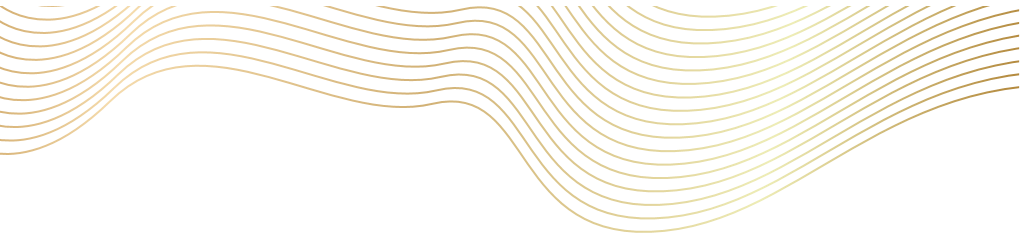 01 Add title text
02 Add title text
CONTENTS
03 Add title text
04 Add title text
05 Add title text
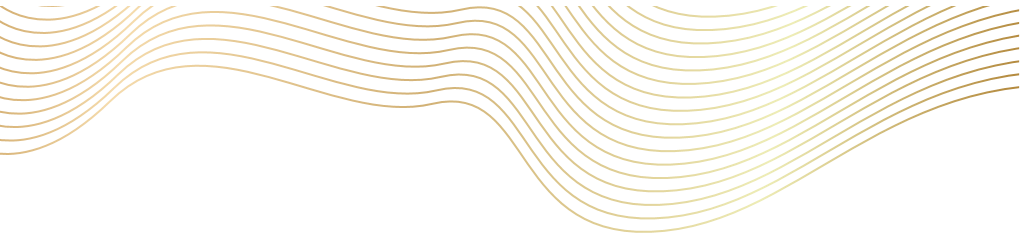 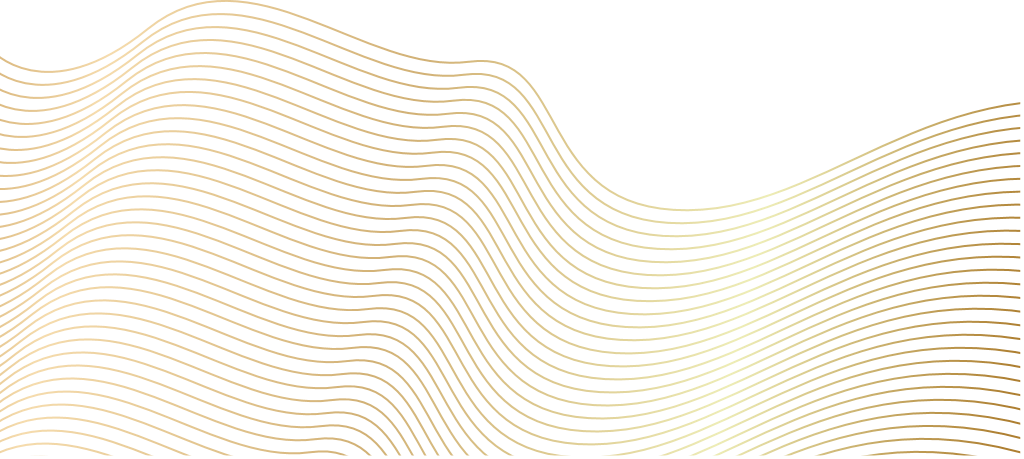 1
Add title text
Click here to add content that matches the title.
Add title text
First: What is a Fast-Fish? Alive or dead a fish is technically fast, when it is connected with an occupied ship or boat, by
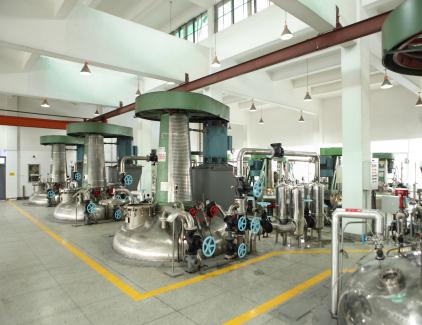 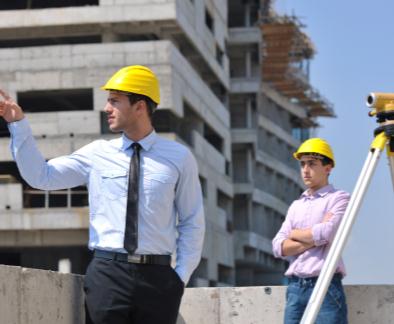 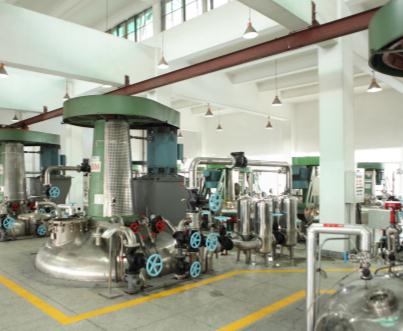 Description
Lorem ipsum dolor sit amet consectetur sagitis purus dolor sit amet consectetur sagitis.
Description
Lorem ipsum dolor sit amet consectetur sagitis purus dolor sit amet consectetur sagitis.
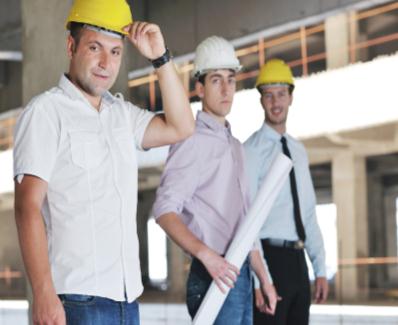 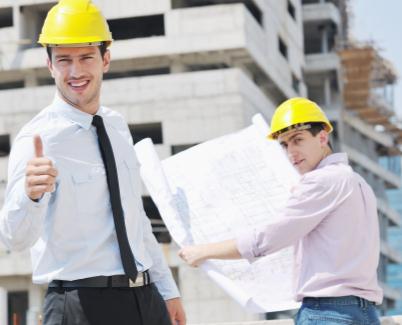 Description
Lorem ipsum dolor sit amet consectetur sagitis purus dolor sit amet consectetur sagitis.
Description
Lorem ipsum dolor sit amet consectetur sagitis purus dolor sit amet consectetur sagitis.
Description
Lorem ipsum dolor sit amet consectetur sagitis purus dolor sit amet consectetur sagitis.
There are many variations of passages of Lorem Ipsum available, but the majority have suffered alteration in some form, by injected humor, or randomized words which don't look even slightly believable. If you are going to use a passage of Lorem Ipsum, you need to be sure there isn't anything embarrassing hidden in the middle of text.
Add title text
First: What is a Fast-Fish? Alive or dead a fish is technically fast, when it is connected with an occupied ship or boat, by
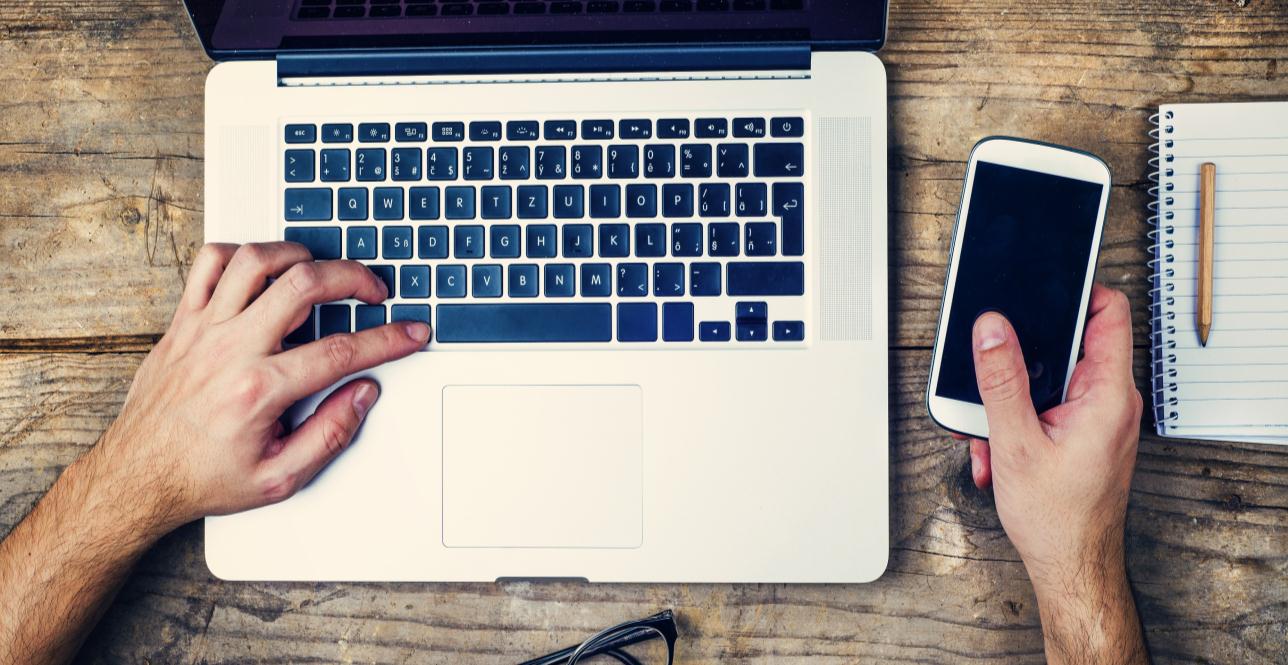 Add title text
Lorem ipsum dolor sit amet consectetur sagitis purus dolor sit amet consectetur sagitis.
Fill in the description
Add title text
First: What is a Fast-Fish? Alive or dead a fish is technically fast, when it is connected with an occupied ship or boat, by
2022
2018
2020
$150.260
$15.000 per month
$150.260
$15.000 per month
$150.260
$15.000 per month
Add title text
First: What is a Fast-Fish? Alive or dead a fish is technically fast, when it is connected with an occupied ship or boat, by
Add title text
Insert you awesome clever slogan or theme in this area awesome clever slogan or theme in this you awesome clever .Insert you awesome clever slogan or theme in this Insert you awesome clever slogan or theme in th
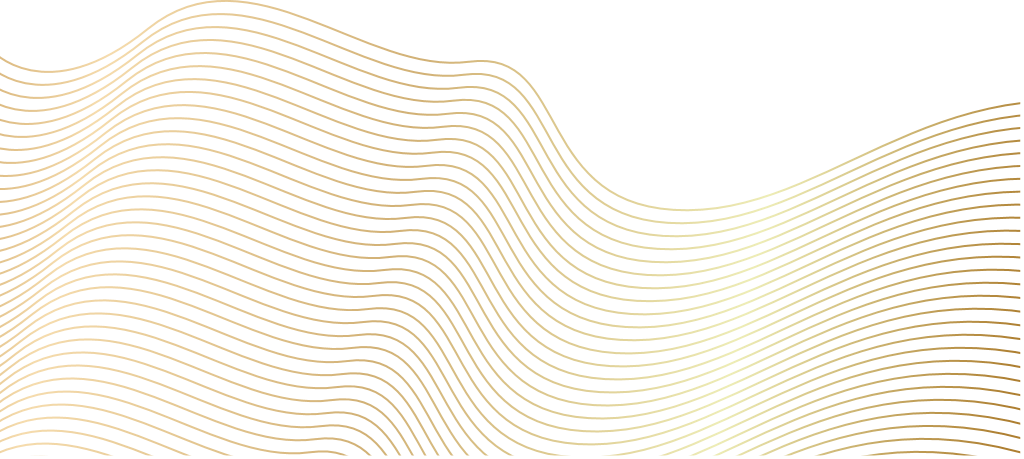 2
Add title text
Click here to add content that matches the title.
Add title text
First: What is a Fast-Fish? Alive or dead a fish is technically fast, when it is connected with an occupied ship or boat, by
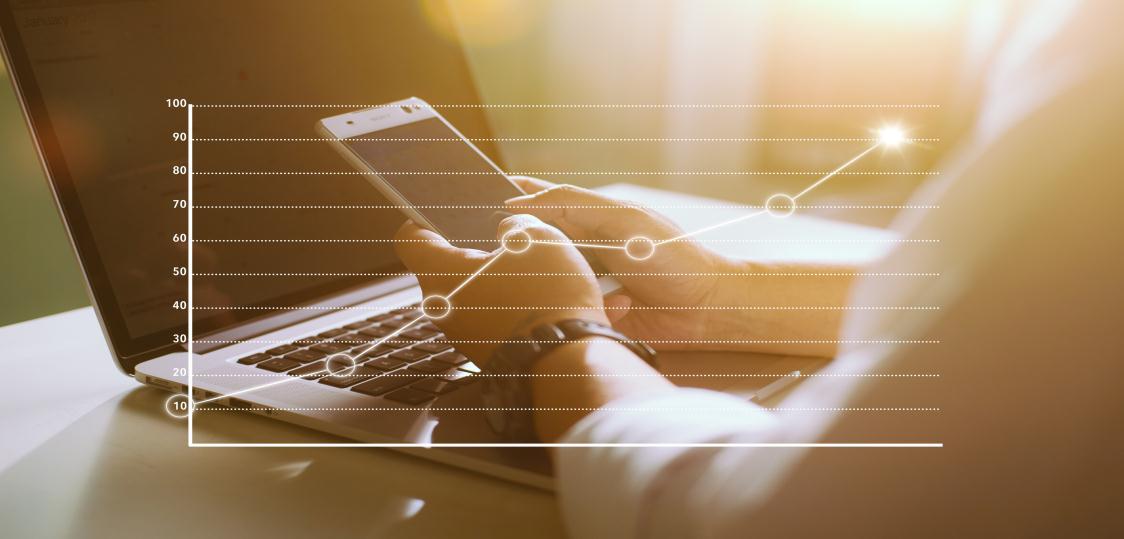 WRITE A TITLE IN THIS SECTION
Add title text
2

0

1

8
Add title text
Add title text
First: What is a Fast-Fish? Alive or dead a fish is technically fast, when it is connected with an occupied
First: What is a Fast-Fish? Alive or dead a fish is technically fast, when it is connected with an occupied
Add title text
Add title text
First: What is a Fast-Fish? Alive or dead a fish is technically fast, when it is connected with an occupied
First: What is a Fast-Fish? Alive or dead a fish is technically fast, when it is connected with an occupied
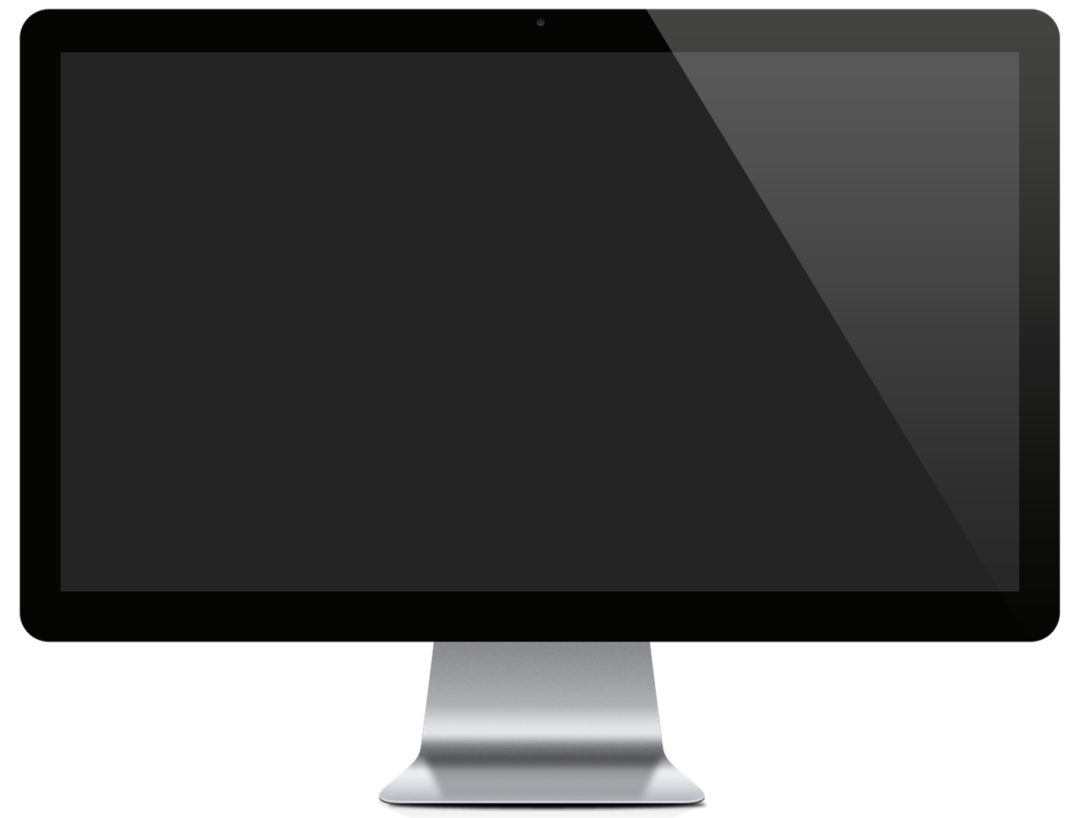 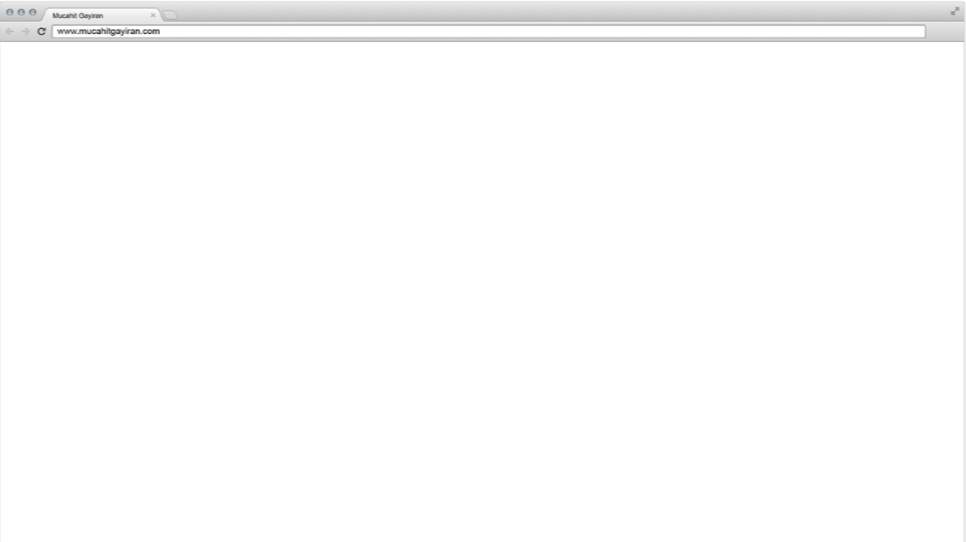 Add title text
First: What is a Fast-Fish? Alive or dead a fish is technically fast, when it is connected with an occupied ship or boat, by
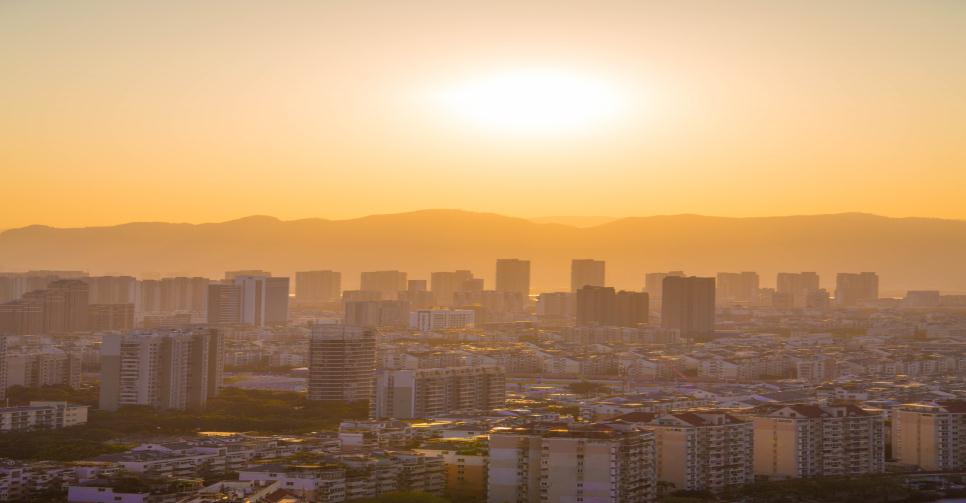 WRITE A TITLE IN THIS SECTION
Add title text
First: What is a Fast-Fish? Alive or dead a fish is technically fast, when it is connected with an occupied ship or boat, by any medium at all controllable by the occupant or occupants,—a mast, an oar, a nine-inch cable, a telegraph wire, or a strand of cobweb, it is all the
BUSSINESS
Add title text
First: What is a Fast-Fish? Alive or dead a fish is technically fast, when it is connected with an occupied ship or boat, by
Add title text
Add title text
Geplis dipsam volorib vendian debist lignist quantium temab ium exper
Geplis dipsam volorib vendian debist lignist quantium temab ium exper





Add title text
Add title text
Add title text
Geplis dipsam volorib vendian debist lignist quantium temab ium exper
Geplis dipsam volorib vendian debist lignist quantium temab ium exper
Geplis dipsam volorib vendian debist lignist quantium temab ium exper
PPT模板 http://Fill in the description/moban/
Add title text
First: What is a Fast-Fish? Alive or dead a fish is technically fast, when it is connected with an occupied ship or boat, by
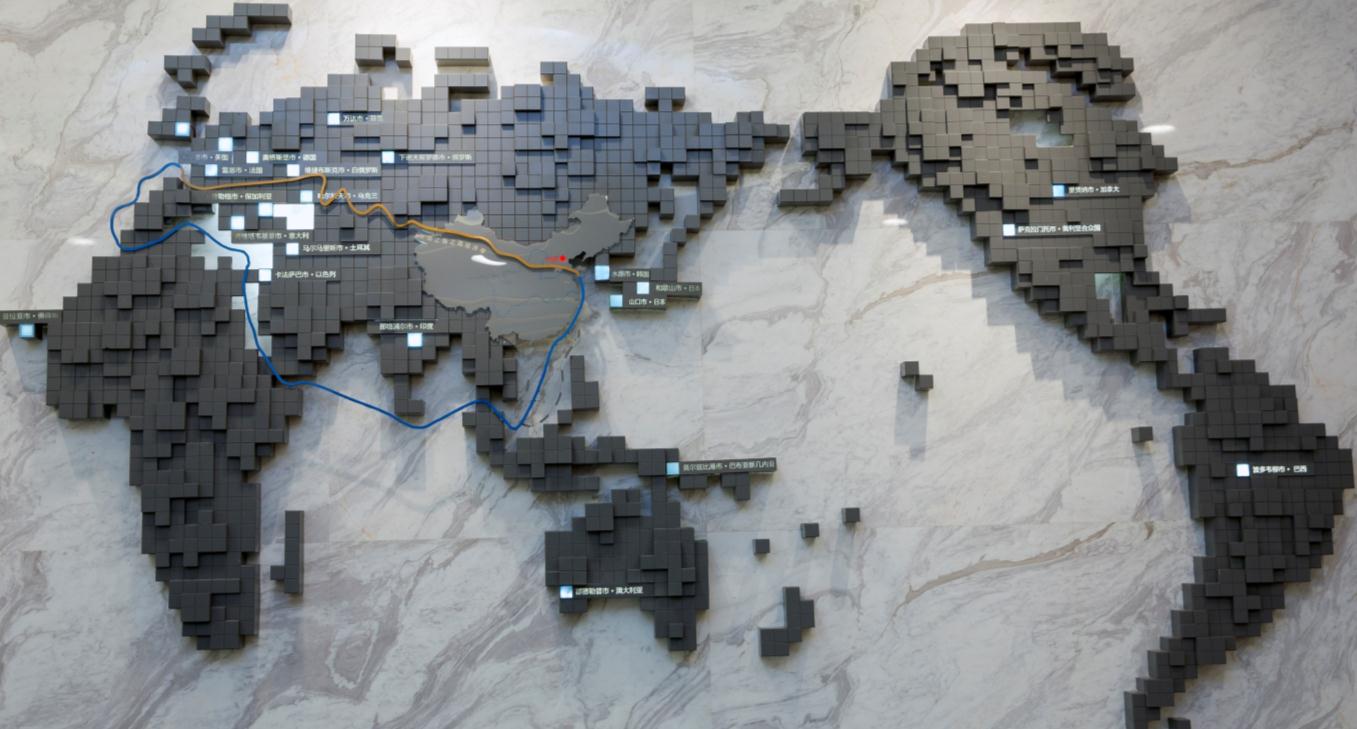 38%
44%
48%
48%
Lorem ipsum dolor
Lorem ipsum dolor
Lorem ipsum dolor
Lorem ipsum dolor
Add title text
By faith I mean a vision of good one cherishes and the enthusiasm that pushes one to seek its fulfillment regardless of obstacles. By faith I mean a vision of good one cherishes and the enthusiasm that pushes one to
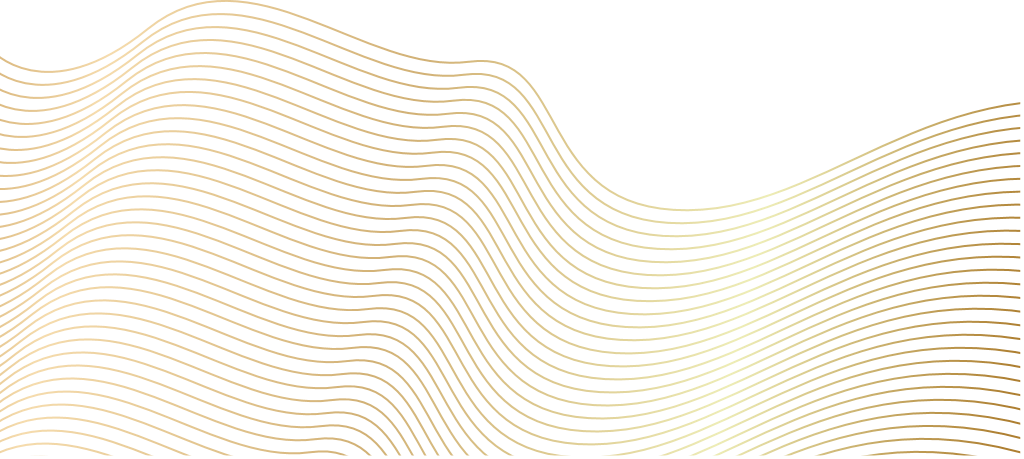 3
Add title text
Click here to add content that matches the title.
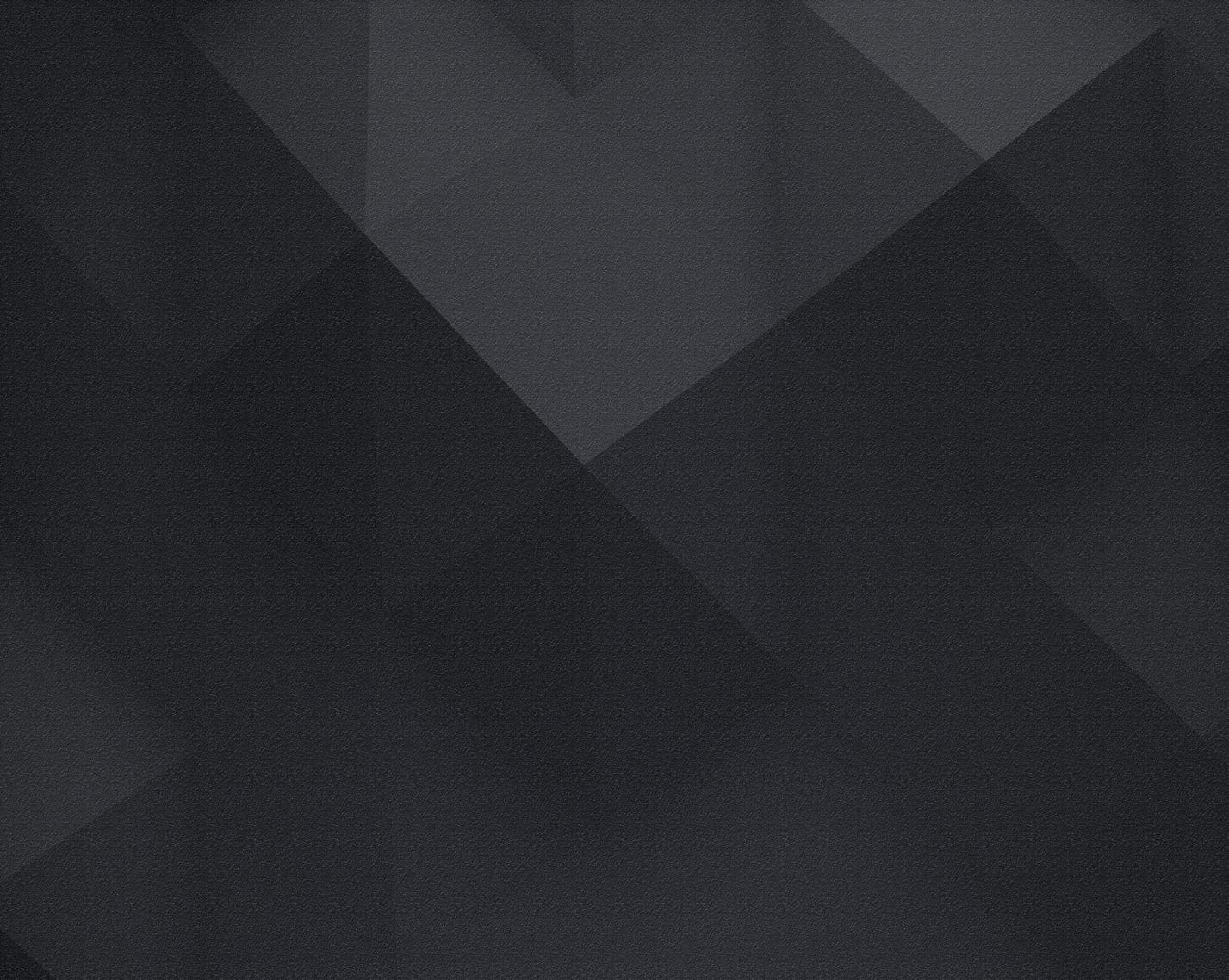 Add title text
First: What is a Fast-Fish? Alive or dead a fish is technically fast, when it is connected with an occupied ship or boat, by
Lorem ipsum dolor sit amet, consectetur adipiscing elit. Ut lobortis purus aliquam erat condimentum fermentum. Phasellus sed nisl eleifend, interdum ex vel.
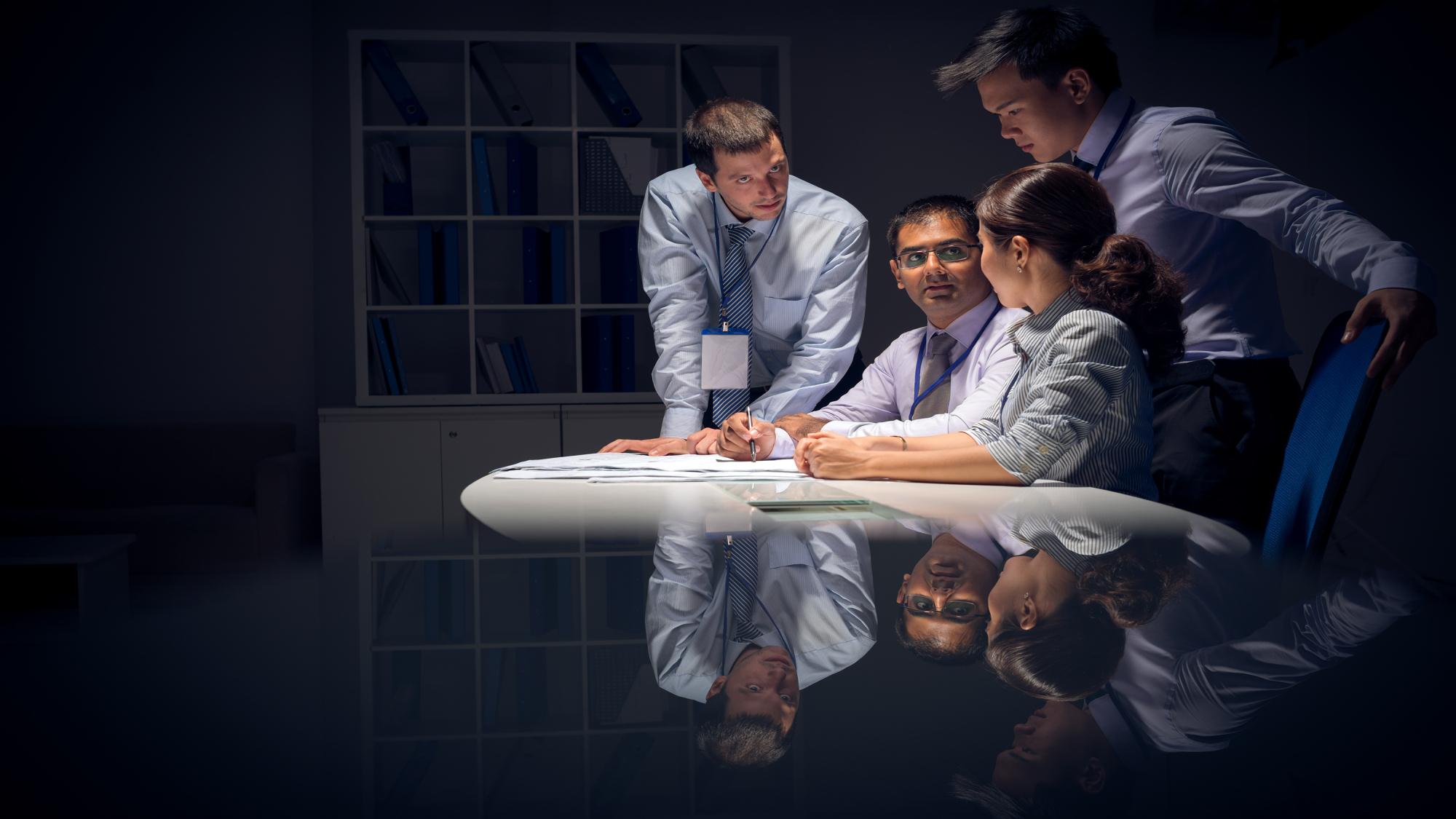 Part
03
CREATORS
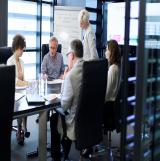 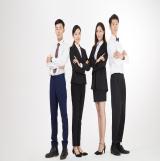 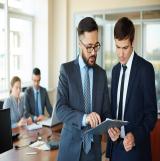 JOHN DOE
JOHN DOE
JANE DOE
CEO
CFO
CIO
TIMELINE
Lorem ipsum dolor sit amet, consectetur adipiscing elit. Ut lobortis purus aliquam erat condimentum fermentum. Phasellus sed nisl eleifend, interdum ex vel.
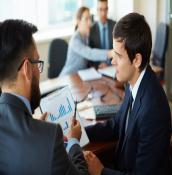 text1
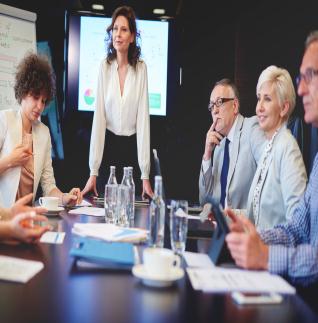 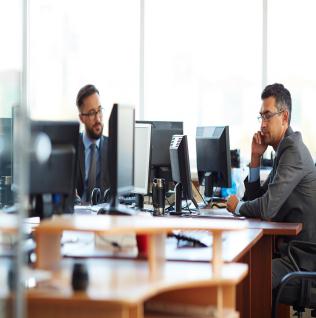 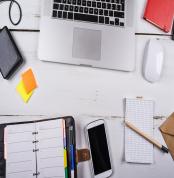 text2
text3
Lorem ipsum dolor sit amet, consectetur adipiscing elit. Ut lobortis purus aliquam era.
Lorem ipsum dolor sit amet, consectetur adipiscing elit. Ut lobortis purus aliquam era.
text4
text5
Lorem ipsum dolor sit amet, consectetur adipiscing elit. Ut lobortis purus aliquam era.
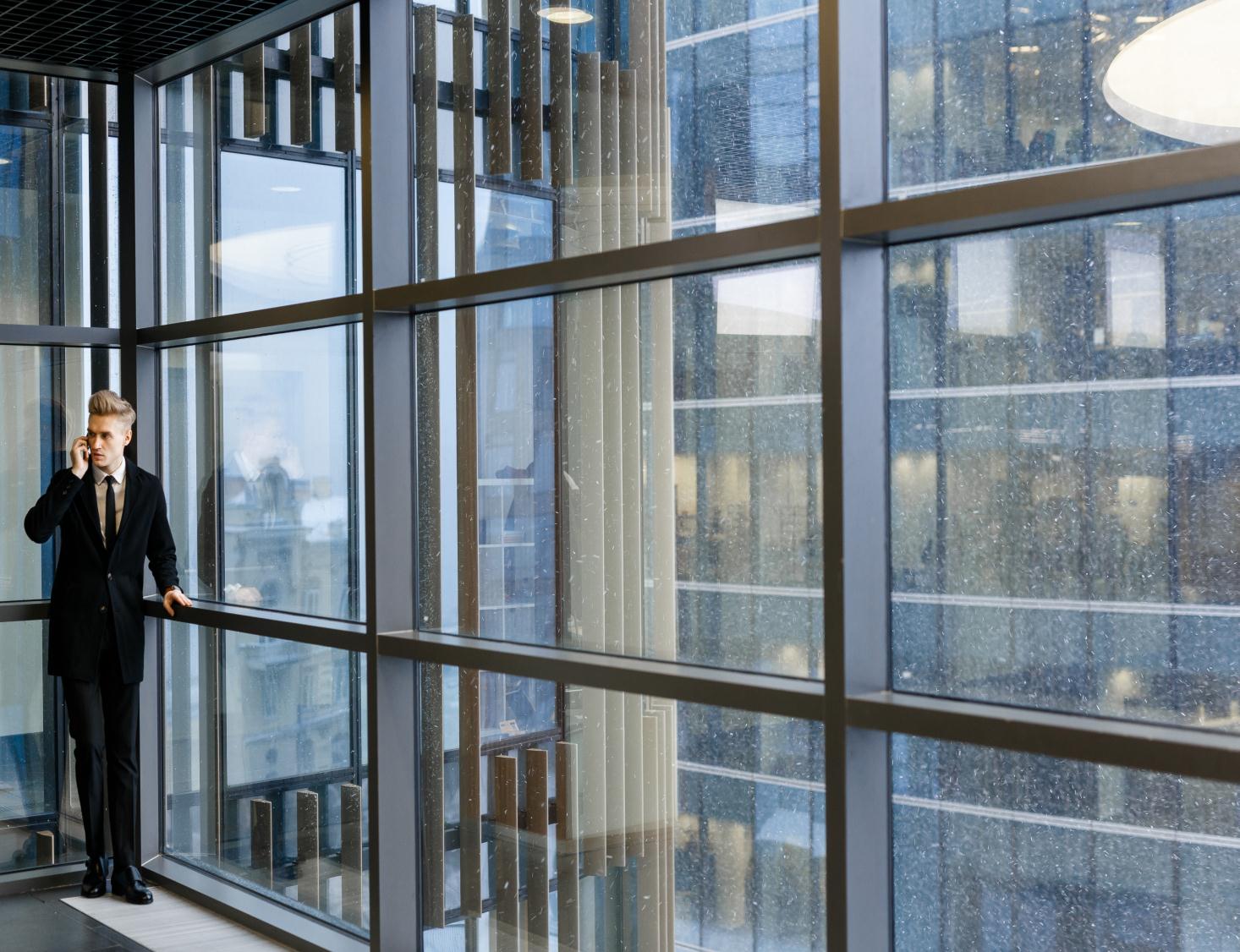 Lorem ipsum dolor sit amet, consectetur adipiscing elit. Ut lobortis purus aliquam era.
Lorem ipsum dolor sit amet, consectetur adipiscing elit. Ut lobortis purus aliquam erat condimentum fermentum. Phasellus sed nisl.
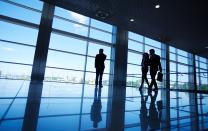 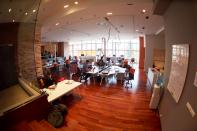 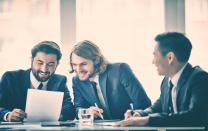 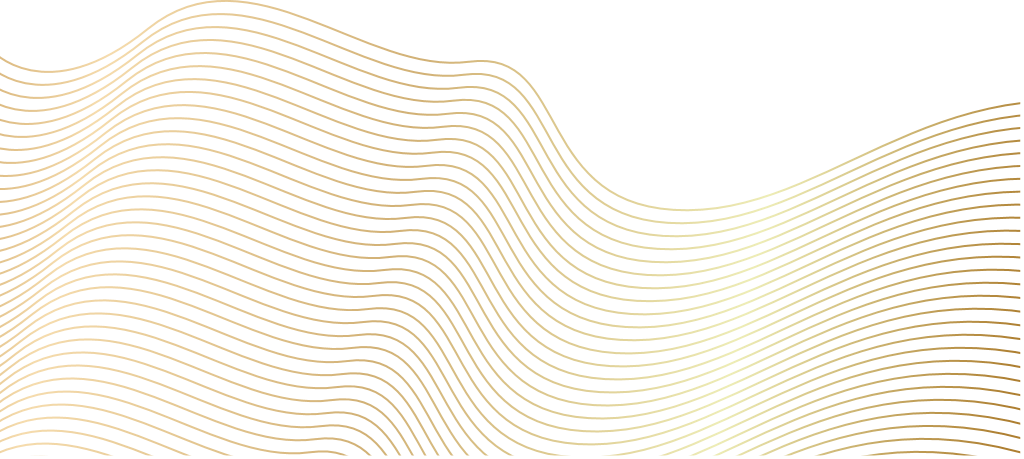 4
Add title text
Click here to add content that matches the title.
Add title text
First: What is a Fast-Fish? Alive or dead a fish is technically fast, when it is connected with an occupied ship or boat, by
Lorem ipsum dolor sit amet, consectetur.
Lorem ipsum dolor sit amet, consectetur.
Lorem ipsum dolor sit amet, consectetur.
Lorem ipsum dolor sit amet, consectetur.
2011
2016
2022
2010
Lorem ipsum dolor sit amet, consectetur.
2012
Lorem ipsum dolor sit amet, consectetur.
2020
Lorem ipsum dolor sit amet, consectetur.
20XX
Lorem ipsum dolor sit amet, consectetur adipiscing elit. Ut lobortis purus aliquam erat condimentum fermentum. Phasellus sed nisl eleifend, interdum ex vel, porttitor risus. Lorem ipsum dolor sit amet, consectetur adipiscing elit.
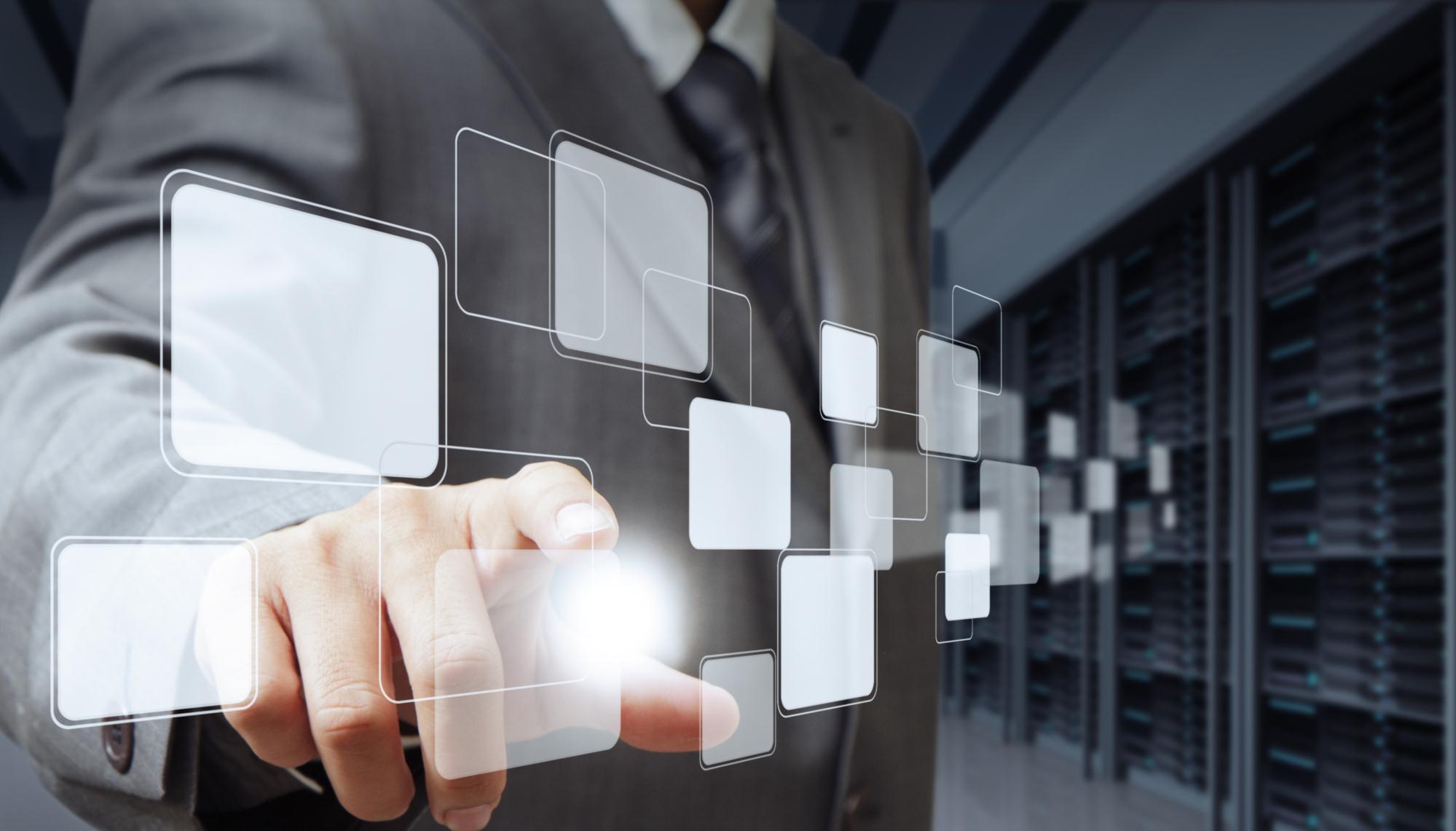 Add title text
Once when I was six years old I saw a magnificent picture in a book, called True Stories from Nature, about the primeval forest. Once when I was six years old I saw a magnificent about the primeval forest. Once
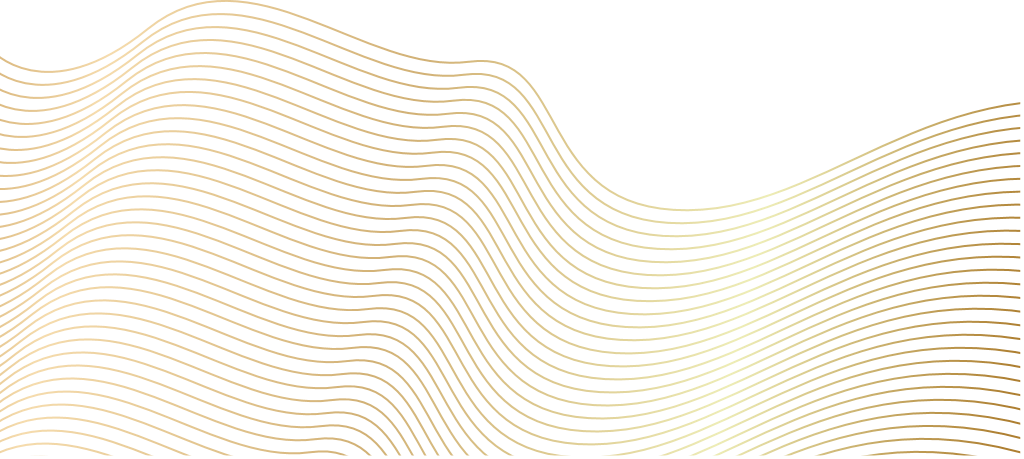 5
Add title text
Click here to add content that matches the title.
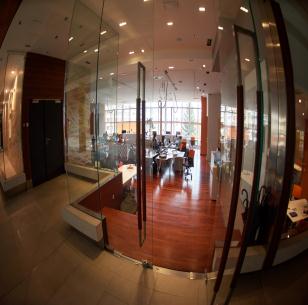 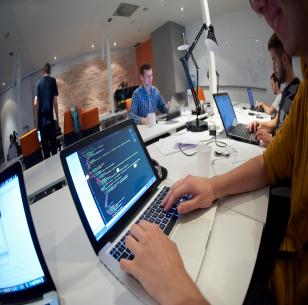 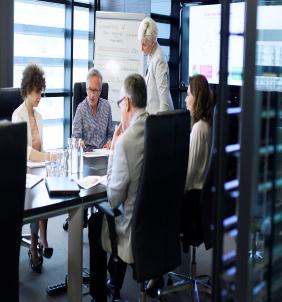 Add title text
Lorem ipsum dolor sit amet, consectetur adipiscing elit. Ut lobortis purus aliquam erat condimentum fermentum. Phasellus sed nisl eleifend, interdum ex vel, porttitor risus. Aenean ullamcorper rhoncus sodales. In tincidunt, ligula sed ultricies venenatis, ligula.
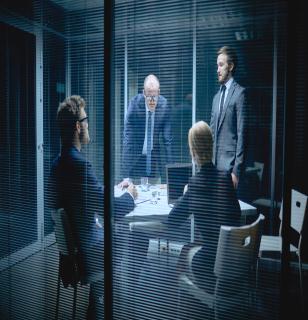 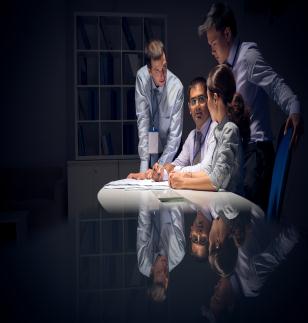 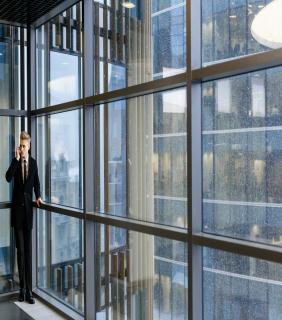 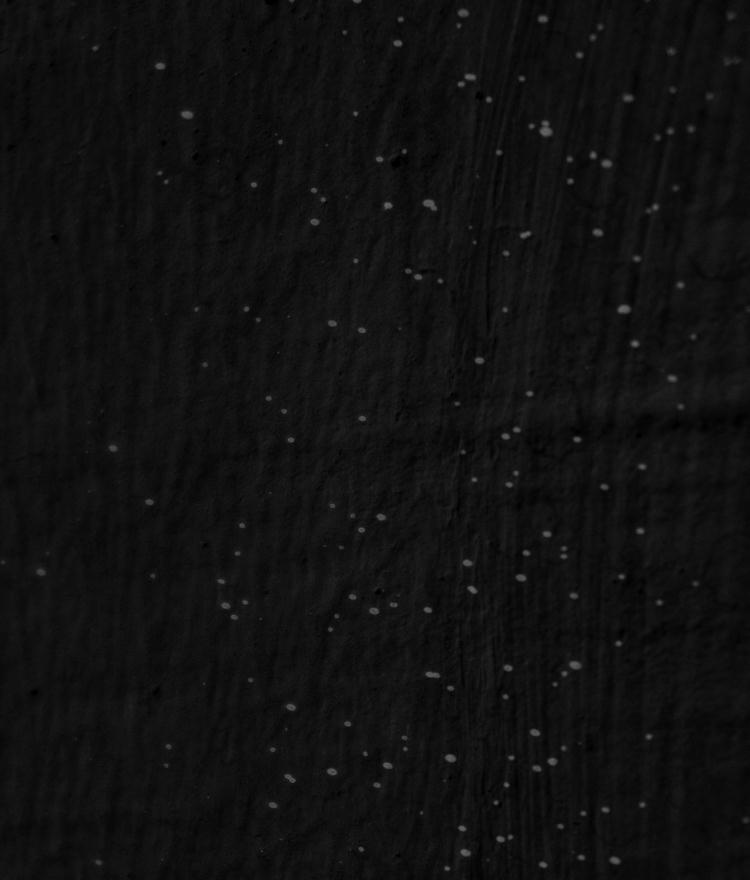 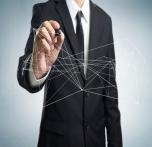 Add title text
Lorem ipsum dolor sit amet, consectetur adipiscing elit. Ut lobortis purus aliquam era.
Add title text
Lorem ipsum dolor sit amet, consectetur adipiscing elit. Ut lobortis purus aliquam erat condimentum fermentum. Phasellus sed nisl eleifend, interdum ex vel, porttitor risus. Aenean ullamcorper rhoncus sodales. In tincidunt, ligula sed.
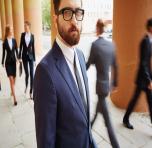 Lorem ipsum dolor sit amet, consectetur adipiscing elit. Ut lobortis purus aliquam era.
Add title text
THANKS FOR WATCH
https://www.freeppt7.com